Thailand
CONTENT
Basic socio-demographic indicators
HIV prevalence and epidemiological status (1990-2009)
Risk behaviors (2003-2009)
Vulnerability and HIV knowledge (2004-2009)
HIV expenditure (2001-2009)
National Response (2004-2009)
Archives
2
BASIC SOCIO-DEMOGRAPHIC INDICATORS
Sources: 1.UNFPA. (2010). State of World Population 2010, 2. UN Statistics Division. (2010). Social Indicators,  3.Word Bank. World Data Bank: World Development Indicators & Global Development Finance.   Retrieved January, 2011, from http://databank.worldbank.org/ddp/home.do?Step=12&id=4&CNO=2,  4. WHO. (2010). World Health Statistics 2010,  5. UNDP. (2010). Human Development Report 2010, and  6.   UN Population Division. (2009). World Population Prospects The 2008 Revision.
3
HIV prevalence and epidemiological status
Estimated number of adults and children living with HIV, new infections and AIDS deaths, 1990-2009
Source: Prepared by www.aidsdatahub.org  based on UNAIDS. (2010). Global Report: UNAIDS Report on the Global AIDS Epidemic.
Estimated number of adults (15+) living with HIV vs women (15+) living with HIV, 1990-2009
6
Source: Prepared by www.aidsdatahub.org  based on UNAIDS. (2010). Global Report: UNAIDS Report on the Global AIDS Epidemic.
% distribution of adults (15+) living with HIV by gender, 1990-2009
7
Source: Prepared by www.aidsdatahub.org  based on UNAIDS. (2010). Global Report: UNAIDS Report on the Global AIDS Epidemic.
Estimated adult HIV prevalence vs new HIV infections, 1990-2009
8
Source: Prepared by www.aidsdatahub.org  based on  UNAIDS. (2010). Global Report: UNAIDS Report on the Global AIDS Epidemic.
Estimated number of HIV infections, 1985-2025
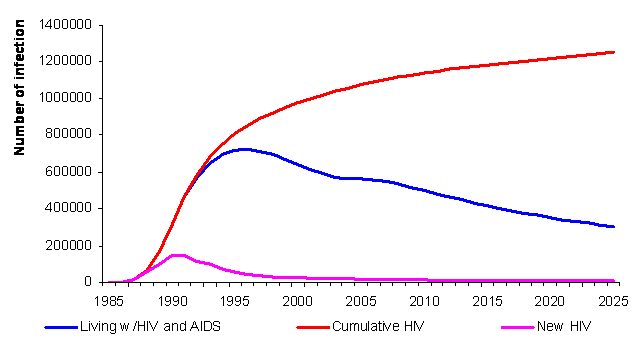 9
Source: Brown T and Thailand A2 Team. Preliminary results of HIV/AIDS projection 2005-2025. Presentation at the Integrated Analysis and Advocacy-HIV/AIDS Projection Meeting, Ministry of Public Health. December 9, 2006
Estimated number of people living with HIV, 2001-2007
10
Source: Prepared by www.aidsdatahub.org  based on WHO, & UNAIDS. (2008). Thailand: Epidemiological Country Profile on HIV and AIDS.
Estimated new HIV infections by mode of transmission, 1990–2010
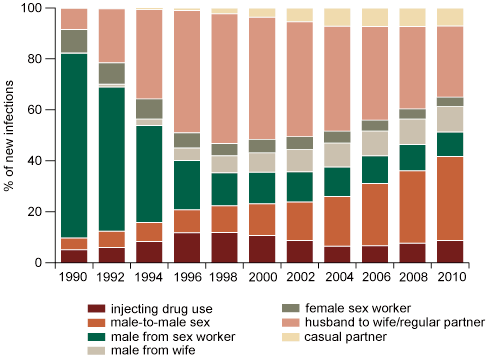 Source: Asia Epidemic Model, HIV/AIDS projections; Ministry of Public Health, Thailand, 2008 cited in WHO. (2009). HIV/AIDS in the South-East Asia Region 2009.
11
Changing routes of transmission over the course of Thai epidemic, 1985-2009
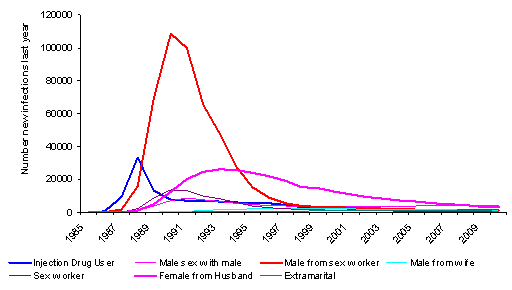 Year
12
Source: The Thai Working Group on HIV/AIDS Projection. Projections for HIV/AIDS in Thailand: 2000-2020. Ministry of Public Health, Bangkok. 2001
Estimated number of IDUs, 1994-2005 and HIV prevalence among IDUs, 1989-2005
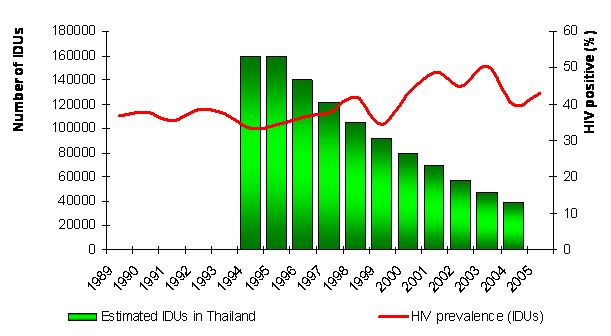 Year
13
Sources: Bureau of Epidemiology, Department of Disease Control, Ministry of Public Health  and Brown T. and Thailand A2 Team. Updating Thai Projections: Inputs and Assumptions. Thai Ministry of Public Health. Presentation on December 9, 2006
Estimated number of HIV + pregnant women, 2008-2010
Source: Prepared by www.aidsdatahub.org  based on Thailand country presentation, East Asia and Pacific Regional Office HIV & AIDS Chiefs and Specialists’ Meeting, 17-20 th November 2009, Bangkok
14
% distribution of reported HIV/AIDS cases, by gender, 1990 and 2008
Source: Prepared by www.aidsdatahub.org  based on Asia Epidemic Model, HIV/AIDS projections; Ministry of Public Health, Thailand, 2008 cited in WHO. (2009). HIV/AIDS in the South-East Asia Region 2009.
15
% distribution of new HIV infections by population group, 2008
16
Source: Prepared by www.aidsdatahub.org  based on Bureau of AIDS, TB and STI, DDC, MOPH cited in  WHO. (2009). HIV/AIDS in the South-East Asia Region 2009.
Trends in HIV prevalence among  key affected populations, 2003 - 2009
Sources: Prepared by www.aidsdatahub.org  based on HIV Sentinel Surveillance (HSS) of BOE, DDC ; Joint Study of Thai MOPH - US-CDC-collaboration (TUC) and BOE cited in1. National AIDS Prevention and Alleviation Committee Thailand. (2008). UNGASS Country Progress Report: Thailand, and 2. National AIDS Prevention and Alleviation Committee Thailand. (2010). UNGASS Country Progress Report: Thailand.
17
Trends in HIV prevalence among  key affected populations, Bangkok, 2001 - 2009
Sources: Prepared by www.aidsdatahub.org  based on HIV Sentinel Surveillance (HSS) of BOE, DDC_Thailand 2001 to 2009 and BOE, DDC_HSS 2009  cited in  National AIDS Prevention and Alleviation Committee Thailand. (2010). UNGASS Country Progress Report: Thailand.
18
HIV prevalence among direct FSWs by region, 2009
Source: Prepared by www.aidsdatahub.org  based on  HIV Sentinel Surveillance (HSS) of BOE, DDC, Thailand cited in National AIDS Prevention and Alleviation Committee Thailand. (2010). UNGASS Country Progress Report: Thailand.
19
Trends in HIV prevalence among direct and indirect FSWs, 1993 - 2009
20
Sources: Prepared by www.aidsdatahub.org  based on HIV Sentinel Surveillance (HSS) of BOE, DDC, Thailand cited in National AIDS Prevention and Alleviation Committee Thailand. (2010). UNGASS Country Progress Report: Thailand.
Trends in HIV prevalence among direct FSWs, selected provinces, 2001 - 2009
21
Source: Prepared by www.aidsdatahub.org  based on HIV Sentinel Surveillance (HSS) of BOE, DDC, Thailand
Trends in HIV prevalence among indirect FSW, selected provinces, 2001 - 2009
22
Source: Prepared by www.aidsdatahub.org  based on  HIV Sentinel Surveillance (HSS) of BOE, DDC, Thailand
HIV prevalence among FSWs, selected provinces, 2009
23
Source: Prepared by www.aidsdatahub.org  based on HIV Sentinel Surveillance (HSS) of BOE, DDC, Thailand
HIV prevalence among female sex workers, by district, 1998 and 2008
1998
2008
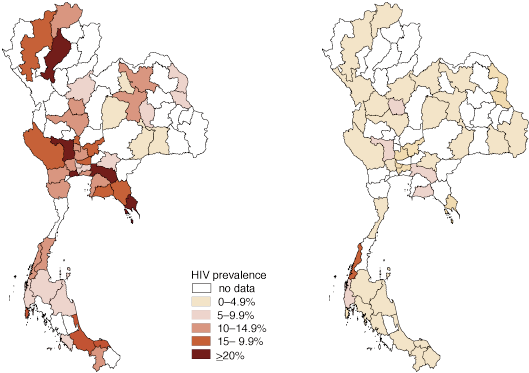 Source: Sentinel surveillance data reported by Ministry of Public Health, Thailand_cited in WHO. (2009). HIV/AIDS in the South-East Asia Region 2009.
24
Trend of HIV prevalence among IDUs, Bangkok,  1995 - 2009
25
Source: Prepared by www.aidsdatahub.org  based on  Thailand_HIV Sentinel Surveillance (HSS) of BOE, DDC, 1995 - 2009
Trends in HIV prevalence among IDUs, selected sentinel sites, 2001 - 2009
Sample size, 2009 :  Bkk= 126, Yala = 20, Lampang= 2, Samut Prakan =21
26
Source: Prepared by www.aidsdatahub.org  based on  Thailand_HIV Sentinel Surveillance (HSS) of BOE, DDC, 2001 - 2009
HIV prevalence among IDUs, selected sentinel sites, 2009
Sample size :  Bkk= 126, Yala = 20, Lampang= 2, Samut Prakan =21
27
Source: Prepared by www.aidsdatahub.org  based on HIV Sentinel Surveillance (HSS) of BOE, DDC, Thailand
Trends in HIV prevalence among MSM, selected sentinel sites, 2003 - 2009
28
Source: Prepared by www.aidsdatahub.org  based on Thailand_HIV Sentinel Surveillance (HSS) of BOE, DDC and TUC, 2003 - 2009 cited in National AIDS Prevention and Alleviation Committee Thailand. (2010). UNGASS Country Progress Report: Thailand.
Trend of HIV prevalence among pregnant women,     1991 - 2009
29
Source: Prepared by www.aidsdatahub.org  based on  Thailand_HIV Sentinel Surveillance (HSS) of BOE, DDC, 1991 - 2009
HIV prevalence among pregnant women by region, 2009
Source: HIV Sentinel Surveillance (HSS) of BOE, DDC, Thailand, cited in National AIDS Prevention and Alleviation Committee Thailand. (2010). UNGASS Country Progress Report: Thailand.
30
HIV prevalence among pregnant women, selected sentinel sites, 2009
31
Source: HIV Sentinel Surveillance (HSS) of BOE, DDC, Thailand, 2009
Trends in HIV prevalence among pregnant women, selected sentinel sites, 2001 - 2009
32
Source: Thailand_HIV Sentinel Surveillance (HSS) of BOE, DDC, 2001 - 2009
Trends in HIV prevalence among young people (15 -24) and pregnant women, 2003 - 2009
33
Source: Prepared by www.aidsdatahub.org  based on  Thailand, HIV Sentinel Surveillance (HSS) of BOE, DDC, 2003 – 2009 cited in National AIDS Prevention and Alleviation Committee Thailand. (2010). UNGASS Country Progress Report: Thailand.
Archives
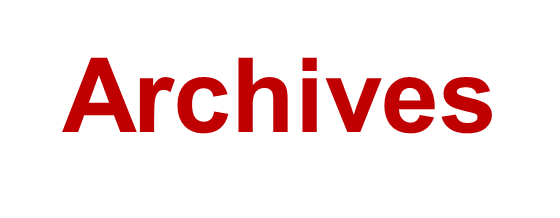 HIV prevalence and epidemiological status
HIV prevalence among IDUs,1990-2004
(%)
60
60
52
53.7
50.3
52.0
47.4
46.9
50
47.8
43.9
46
42.2
45.0
41.7
41.4
44
44
39
42
42
42
(Number of sites)
41.0
40.9
40
40
39.6
35.8
39
34.6
37.8
37.5
34
36.7
36
32.2
38.0
31.6
31.5
33.1
29.7
31.4
31.4
30
30
29
28
27
23.1
20
18
Major urban area
N-site major urban area
10
Outside major urban area
N-site outside major urban area
8
1
1
1
1
1
1
1
1
1
1
1
1
1
1
1
0
0
1990
1991
1992
1993
1994
1995
1996
1997
1998
1999
2000
2001
2002
2003
2004
Year
36
Source: Prepared by www.aidsdatahub.org  based on European Union, WHO, UNICEF, et al. (2006). Thailand: Epidemiological Fact Sheet on HIV/AIDS and Sexually Transmitted Infections- 2006 Update
20
16
15.2
14
17.3
12
11.1
10
Major urban area
10
8
N-site major urban area
Outside major urban area
6
N-site outside major urban area
5
4
4.4
3
3
2
1
1
1
0
0
1990
1991
1992
1993
1994
1995
1996
1997
1998
1999
2000
2001
2002
2003
2004
HIV prevalence among MSM, 1990-2003
(%)
(Number of sites)
Year
37
Source: European Union, WHO, UNICEF, et al. (2006). Thailand: Epidemiological Fact Sheet on HIV/AIDS and Sexually Transmitted Infections- 2006 Update
HIV prevalence among sex workers, 1990-2004
(%)
(Number of sites)
Year
38
Source: Prepared by www.aidsdatahub.org  based on European Union, WHO, UNICEF, et al. (2006). Thailand: Epidemiological Fact Sheet on HIV/AIDS and Sexually Transmitted Infections- 2006 Update
14
Outside major urban area
80
N-site outside major urban area
70
12
67
11.6
65
64
63
62
60
10
57
9.9
55
9.6
8.8
50
8.7
49
49
49
8.2
8
45
44
42
7
40
6.9
6.8
6.4
6.1
6
5.6
32
32
30
5.1
4
20
2.6
2.5
9.1
8.9
8.7
8.3
7.8
7.7
2
6.7
6.3
10
5.9
5.7
5
4.9
4.2
4
1
1
1
1
1
1
1
1
1
1
1
1
1
1
1
2.6
0
0
1990
1991
1992
1993
1994
1995
1996
1997
1998
1999
2000
2001
2002
2003
2004
HIV prevalence among STI patients, 1990-2004
(%)
Major urban area
N-site Major urban area
(Number of sites)
Year
39
Source: Prepared by www.aidsdatahub.org  based on European Union, WHO, UNICEF, et al. (2006). Thailand: Epidemiological Fact Sheet on HIV/AIDS and Sexually Transmitted Infections- 2006 Update
HIV prevalence among pregnant women, 1990-2004
(%)
2.5
80
75
75
75
75
75
75
75
75
75
73
72
70
70
2.3
69
70
2.1
2
1.9
1.9
60
(Number of sites)
1.7
1.6
1.6
50
1.5
1.3
40
1.2
1.2
1.1
1.1
1
1
1
1
1
1
1
1
1
1
1
1
1
1
1
30
22
20
0.6
Major urban area
N-site major urban area
0.5
Outside major urban area
N-site outside major urban area
10
2.3
0.2
1.8
1.8
1.7
1.8
1.5
1.5
1.4
1.4
1.4
1.2
1
1
0.7
0
0
0
1990
1991
1992
1993
1994
1995
1996
1997
1998
1999
2000
2001
2002
2003
2004
Year
40
Source: Prepared by www.aidsdatahub.org  based on European Union, WHO, UNICEF, et al. (2006). Thailand: Epidemiological Fact Sheet on HIV/AIDS and Sexually Transmitted Infections- 2006 Update
0.95
1
0.64
0.45
0.5
0
2002-2003
2004-2005
2006-2007
HIV prevalence among young people (15-24), 2002-2007
(%)
41
Source: National AIDS Prevention and Alleviation Committee Thailand. (2008). UNGASS Country Progress Report: Thailand
HIV transmission pattern over time, 1990-2010
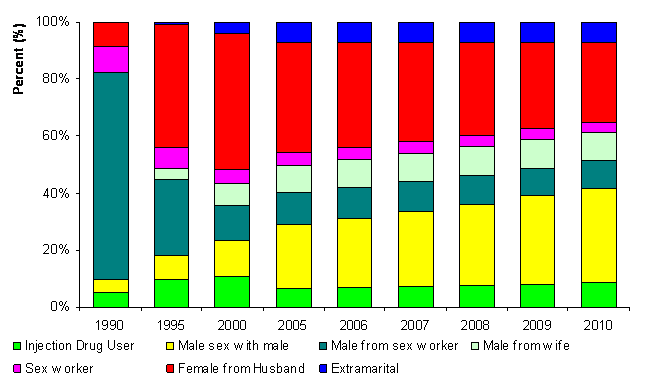 42
Source: Brown T and Thailand A2 Team. Preliminary results of HIV/AIDS projection 2005-2025. Presentation at the Integrated Analysis and Advocacy-HIV/AIDS Projection Meeting, Ministry of Public Health. December 9, 2006
THANK YOU

slides compiled by www.aidsdatahub.org






Data shown in this slide set  are comprehensive to the extent they are available from country reports. Please inform us if you know of sources where more recent data can be used.
Please acknowledge www.aidsdatahub.org if slides are lifted directly from this site
43